Figure 2. Transcription factor expression profiles in human frontoinsula. (A–N) In situ mRNA hybridization of TBR1, ...
Cereb Cortex, Volume 25, Issue 1, January 2015, Pages 213–220, https://doi.org/10.1093/cercor/bht219
The content of this slide may be subject to copyright: please see the slide notes for details.
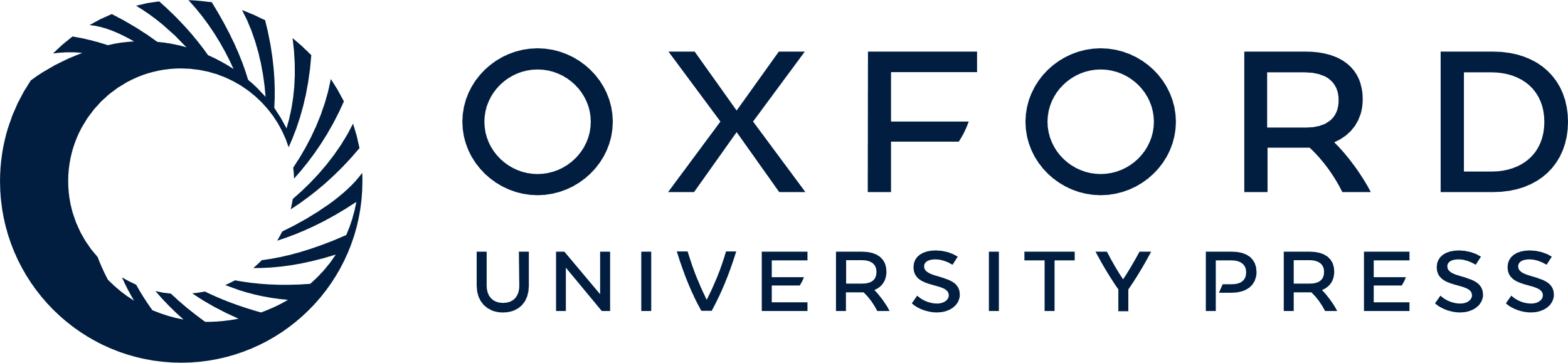 [Speaker Notes: Figure 2. Transcription factor expression profiles in human frontoinsula. (A–N) In situ mRNA hybridization of TBR1, FEZF2, CTIP2, SATB2, LMO4, and FOXP1 in adjacent sections through the frontoinsula from 6-year- (A–G) and 65-year-old (H–N) subjects. The laminar pattern of transcription factor expression strongly resembled that seen in the ACC (Fig. 1). Scale bar: 500 μm.


Unless provided in the caption above, the following copyright applies to the content of this slide: © The Author 2013. Published by Oxford University Press. All rights reserved. For Permissions, please e-mail: journals.permissions@oup.com]